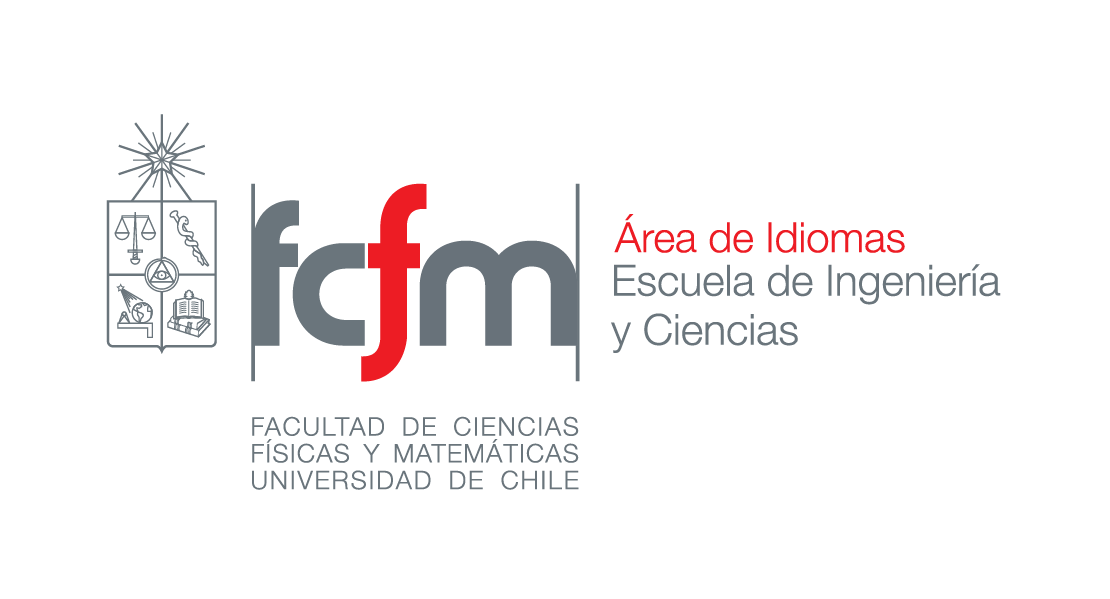 Welcome Beauchefians!
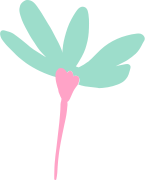 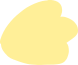 Hello there!
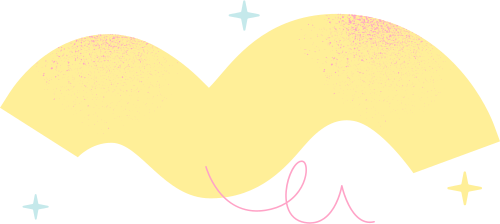 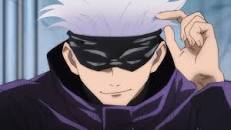 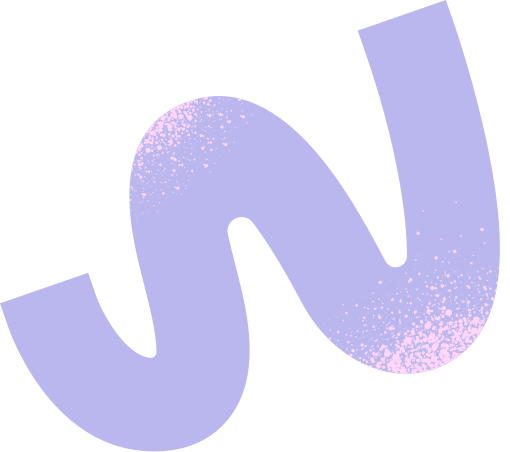 Mi nombre es Carolina Santander, mi mail es carosantander@uchile.cl 
Mi IG es @misscarosama
Cosas que NO
deben
OLVIDAR!!!
ASISTENCIA
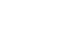 El curso tiene un 75% de asistencia

Las asistencias se justifican vía workflow, todos los casos aparecen explicados en el documento PROTOCOLO JUSTIFICACIÓN AUSENCIAS ACADÉMICAS en Material Docente
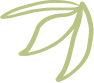 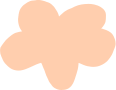 ATRASOS
Todes les estudiantes que lleguen  despues de 15 minutos quedarán ausentes
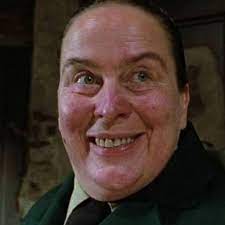 MAILS
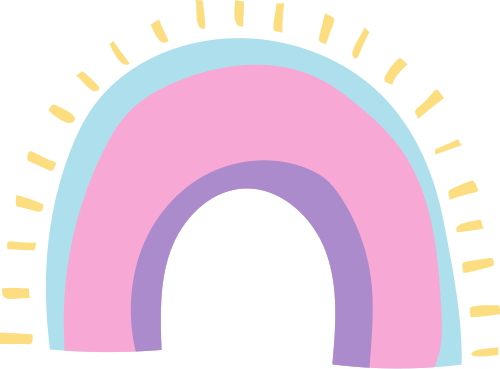 Primero voy a las FAQ´s que están en Material Docente (MD).
Segundo voy a MD y al Foro por si hay información.
Siempre prefiero preguntar en clases.
Le escribo al mail y espero que me responda en 48 hrs. aprox.
No se realizan preguntas de contenido de clases por mail.
Si falto a una clase y quiero saber donde vamos, pregunto en el
       whatssap del curso o veo el syllabus en MD.
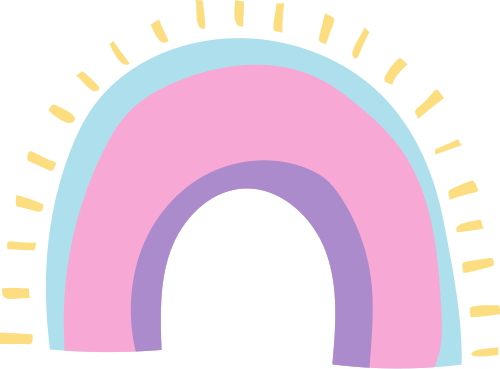 ¿DÓNDE ME PUEDEN ENCONTRAR?
Los/as profesores de Inglés estamos SÓLO en nuestras aulas, por lo que si necesitan hablar conmigo de forma presencial pueden    venir a verme a la salita.

No tenemos horas de oficina.
Usar el correo como último recurso y/o en caso de emergencias personales que ameriten esta vía de comunicación. 

Aprovechar las instancias de las clases para hacer todas las preguntas correspondientes, ya que podrían ser de interés común. 

Les sugiero crear un grupo de WhatsApp para que estén más conectades y se puedan enviar avisos importantes y urgentes.
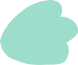 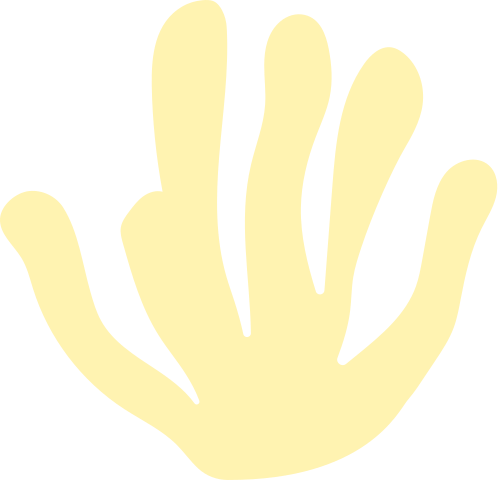 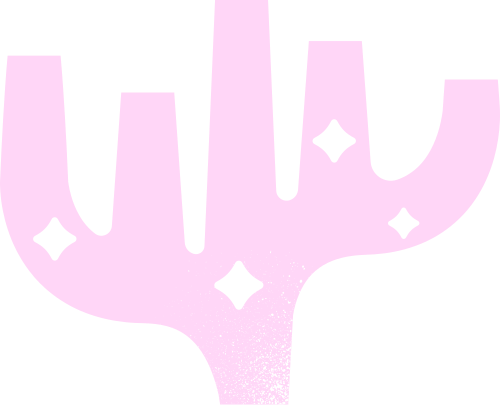 EVALUACIONES
NIVELES 2201, 2202, 3203, 4204
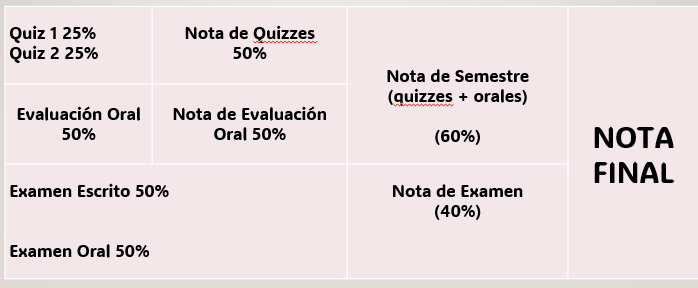 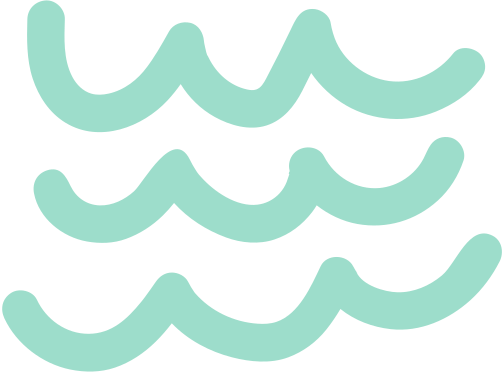 NIVEL 4205
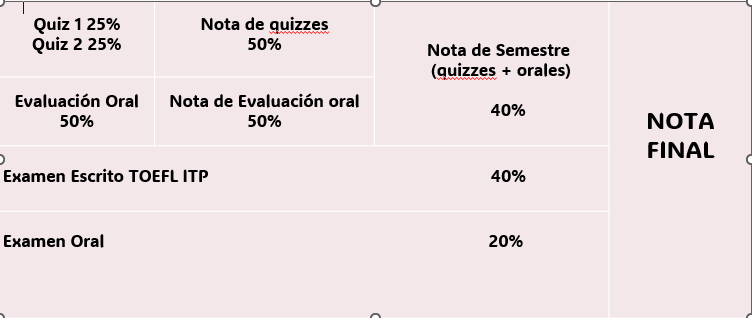 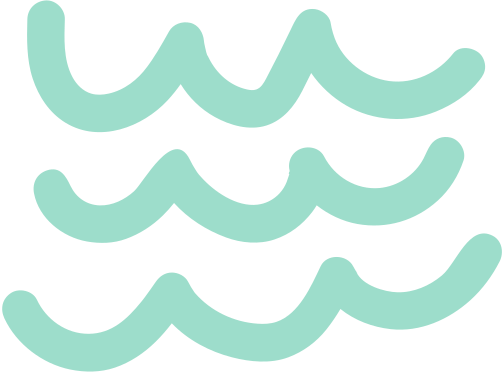 Solo pueden eximirse los estudiantes que tengan promedio 5.5 entre pruebas orales y quizzes (nota de semestre) y que correspondan a los niveles 2201, 2202 y 4204. 

En los niveles 3203 y 4205 NO se pueden eximir ya que el examen corresponde a las pruebas Suficiencia 1 y Suficiencia 2 respectivamente.

Si usted NO asiste a una evaluación del semestre, debe solicitar REEMPLAZO DE NOTA al CAD, no se rinden pruebas recuperativas
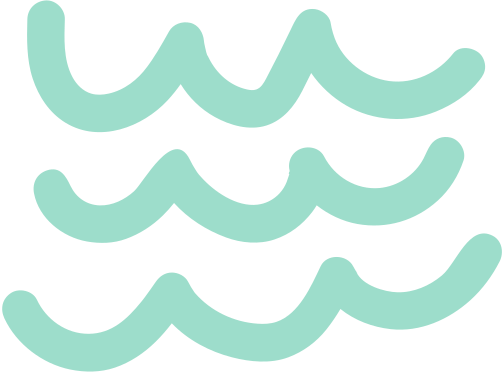 1. No me pregunten cuando voy a tener los resultados de la prueba.   Estarán publicados en 48 hrs quiz 1 en P1 y quiz 2 en P2.

2. Las sesiones de correccion de los quizzes se avisan en el foro. Si usted no asiste, no existe otra fecha para ver la evaluación

3. No se entrega feedback del oral test via mail, es presencial y en orden de prioridad.

4. No se realiza feedback de examenes.
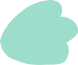 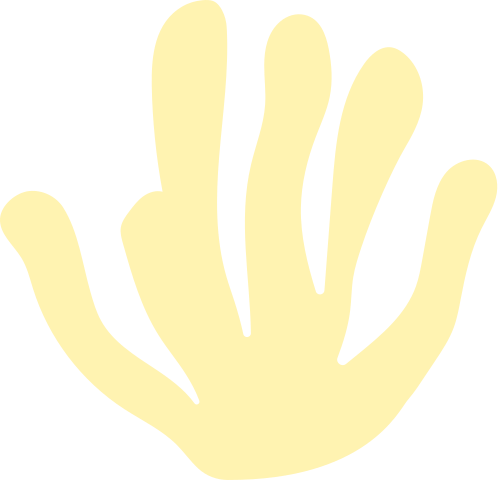 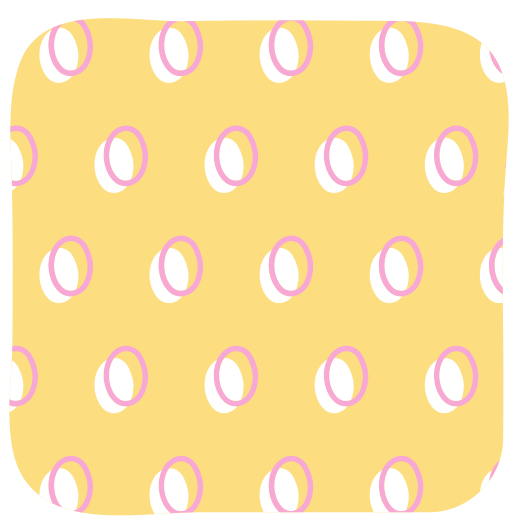 ¿QUÉ ES UN REPROBADO AUTORIZADO?
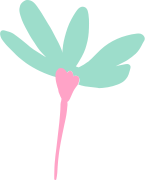 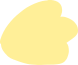 De no cumplir con el  requisito de asistencia, la/el estudiante quedará en calidad de Reprobado Autorizado R/A, lo que significa que podrá pasar al siguiente nivel si tiene nota final igual o superior a 4.0, pero no obtendrá los créditos del curso y le aparecerá una R en el boletín.
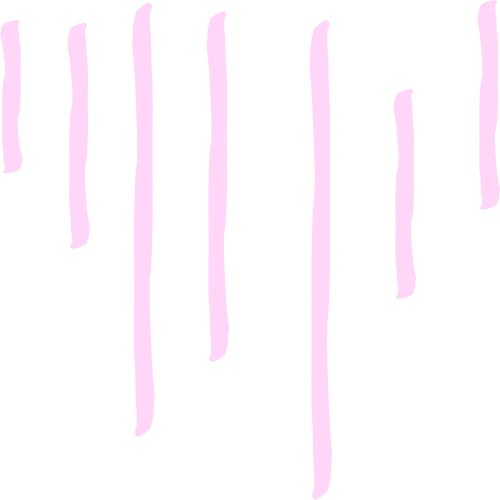 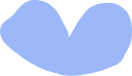 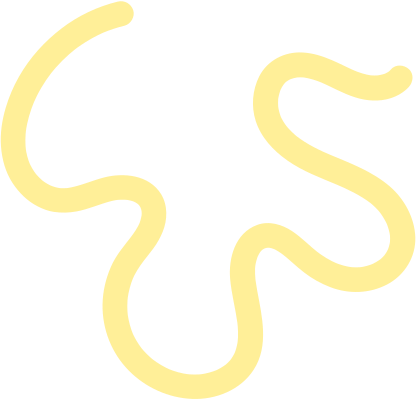 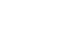 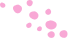 Mis Reglas
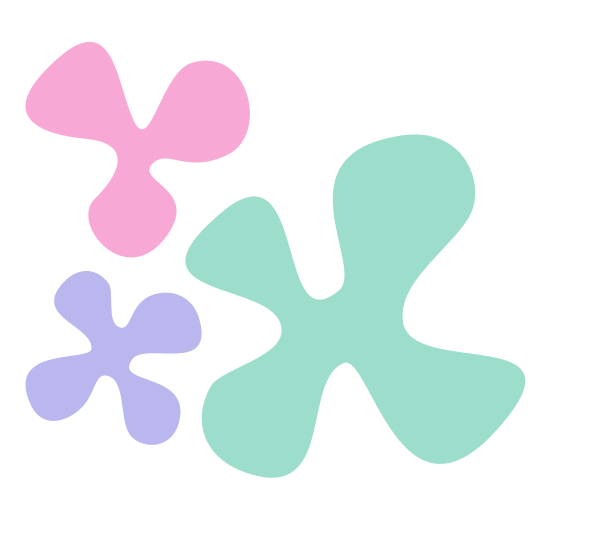 Hábitos atómicos
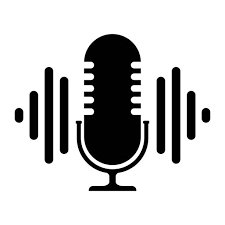 Some good Podcasts for you
For mysteries:  Case 63. Serial killers
 For comedy lovers : The Joe Rogan experience. Office ladies
For brain lovers: Huberman lab
For sport lovers : The Bill Simmons Podcast
For foodies: Gastropod
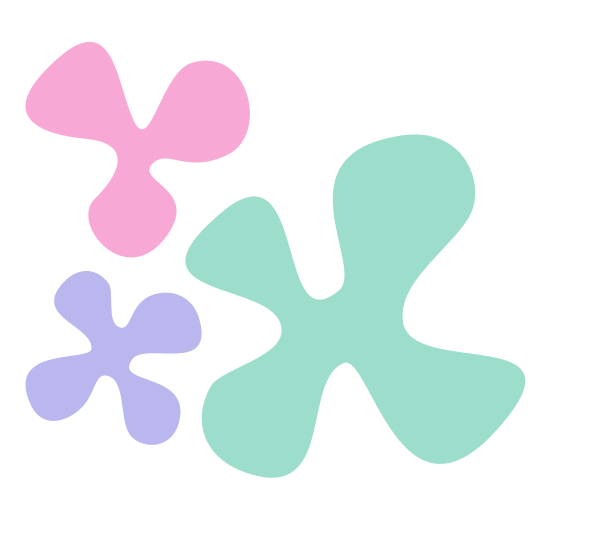 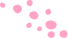 Celular en Inglés
(mail en inglés)
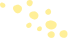 Nuestros hábitos atómicos
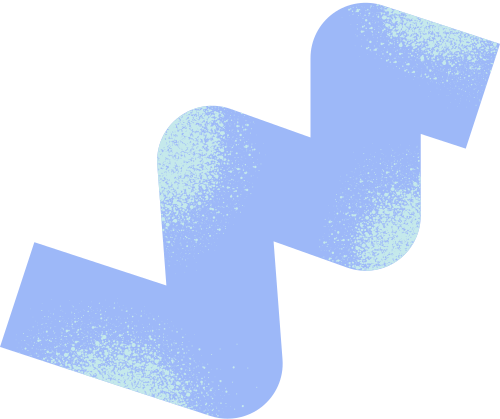 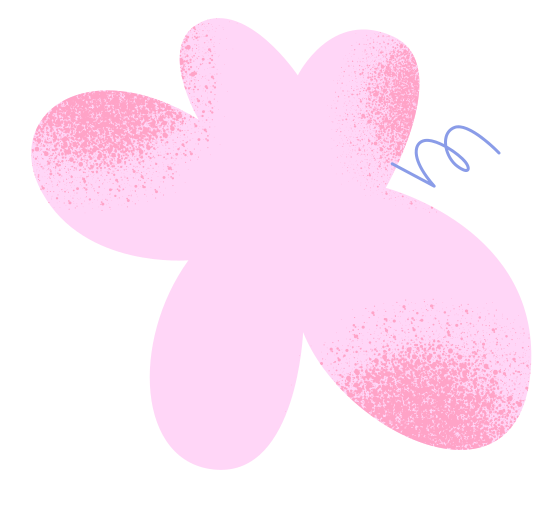 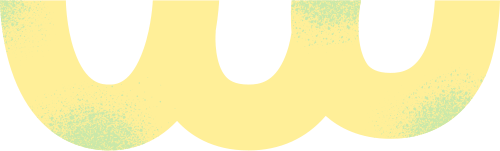 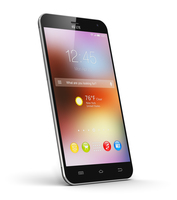 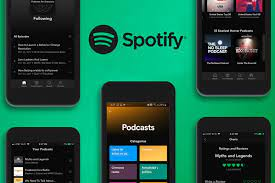 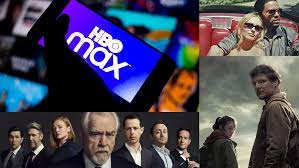 Listening
Dos series en ingles
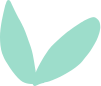 EFFECTIVE COMMUNICATION
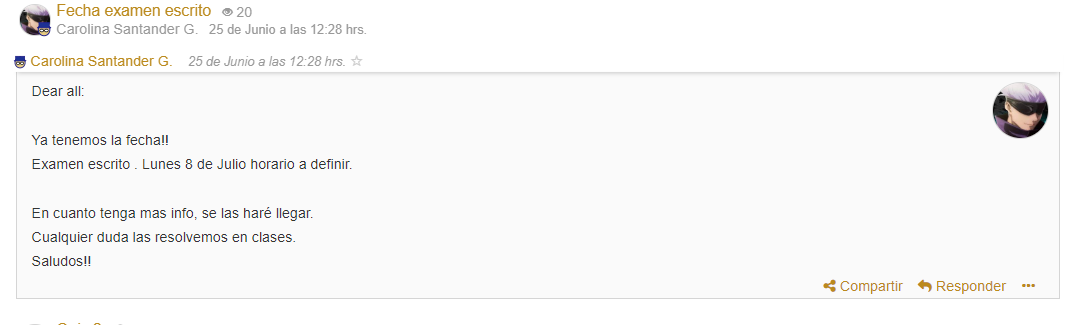 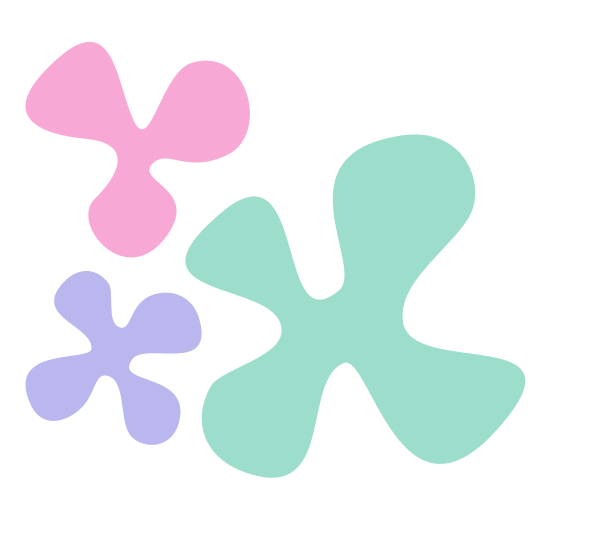 LET´S BE SOLIDARY
Si tiene tos y no es alérgico/a/e.
Si le duele la guatita.
Si se siente enfermo/a/e
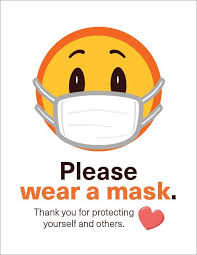 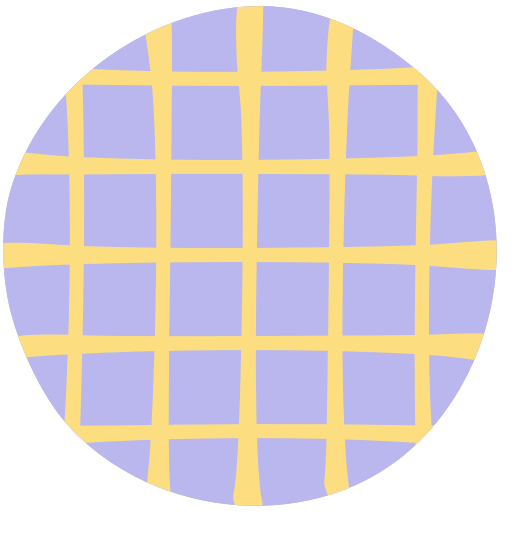 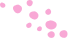 Speaking activities
English Corner (Novedades)
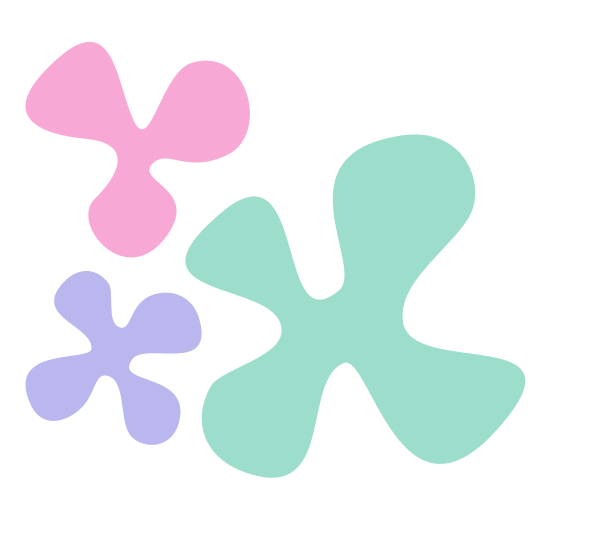 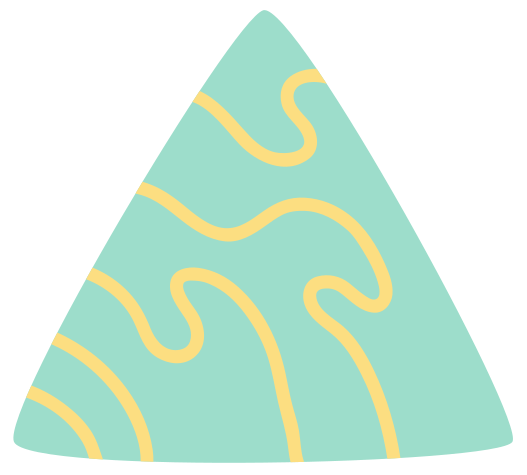 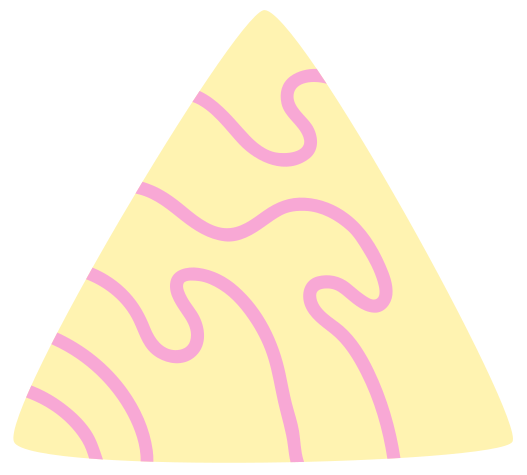 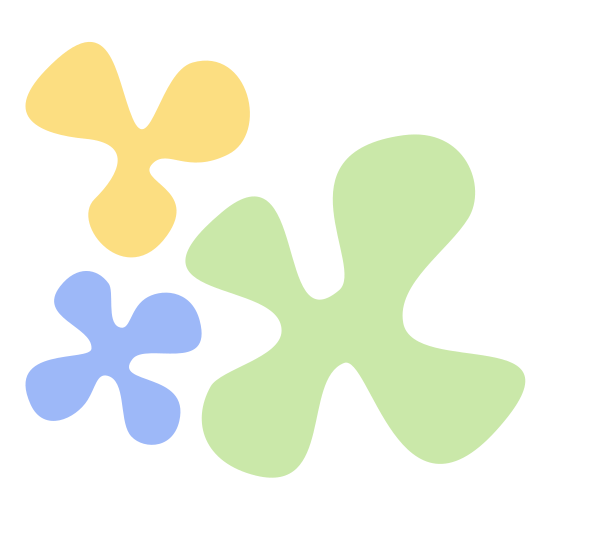 Lo más importante: Tu motivación
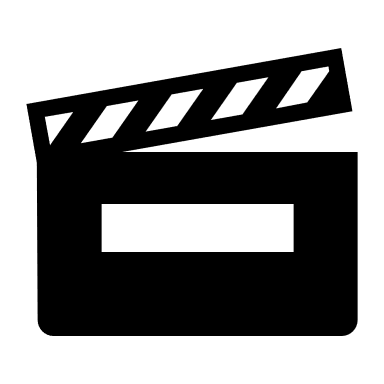 APRENDER SIN FRUSTARSE      

EVALUACIONES ORALES

CONSEJOS PARA EL TOEFL

TIPS FOR THE TOEFL READING SECTION
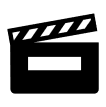 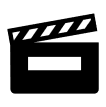 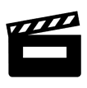 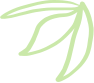 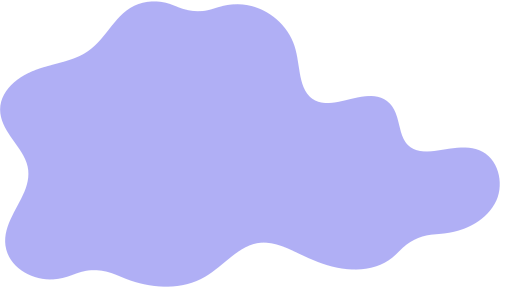 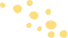 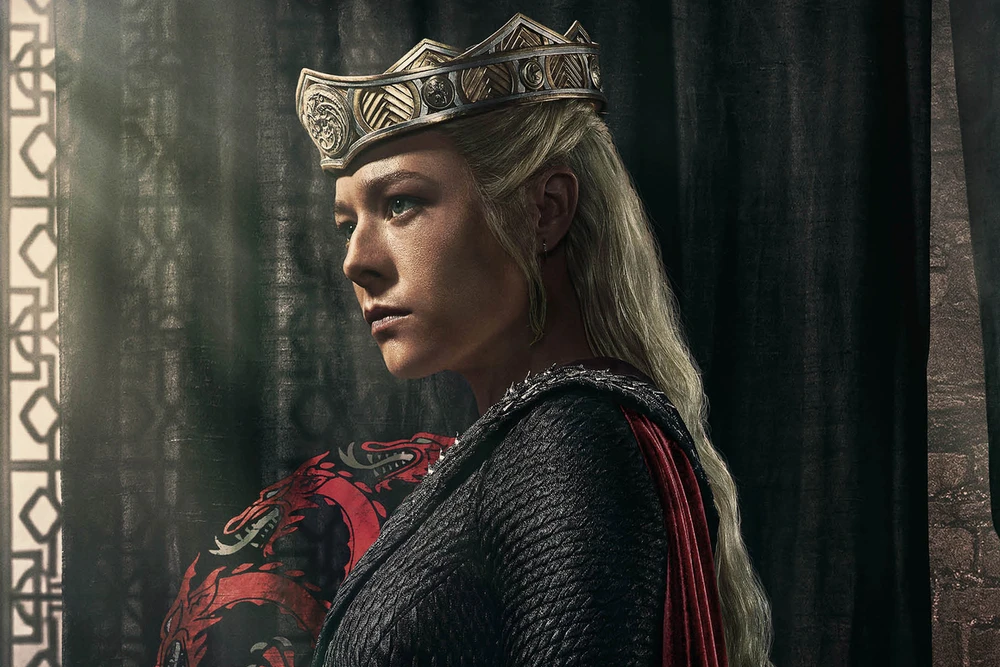 In this class we like
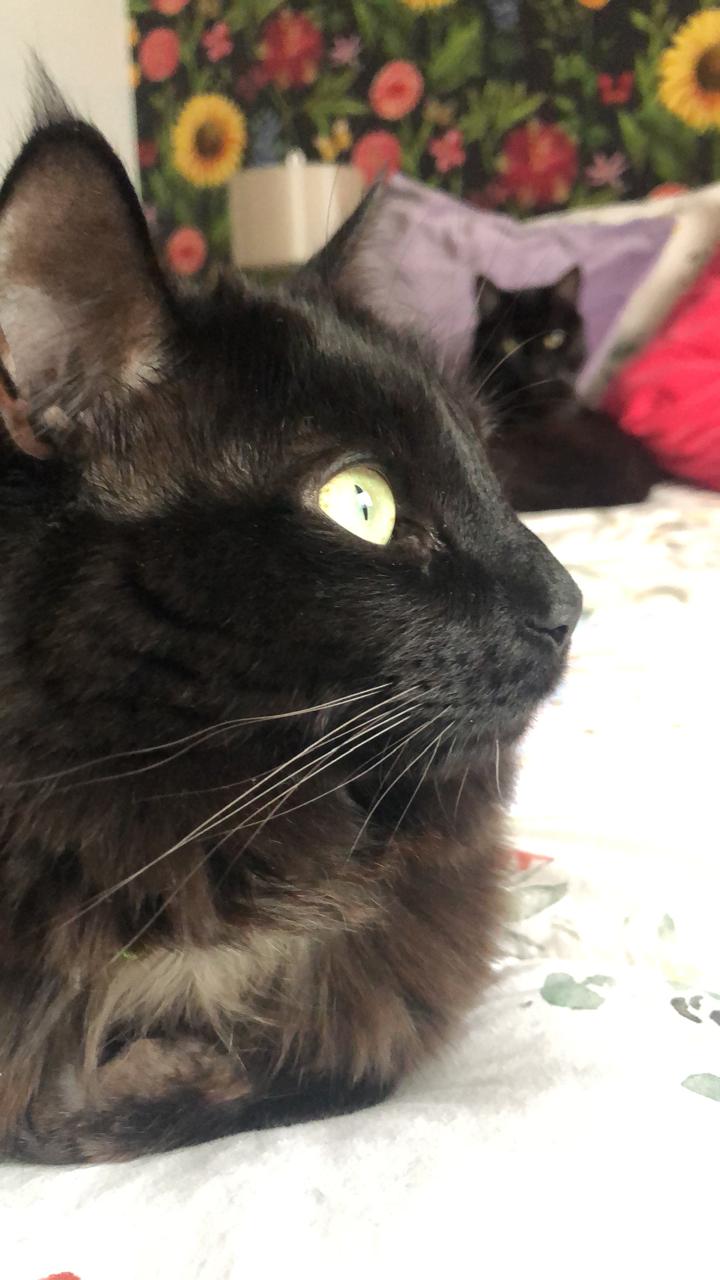 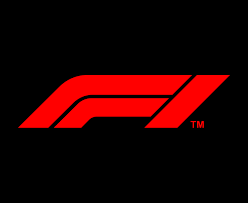 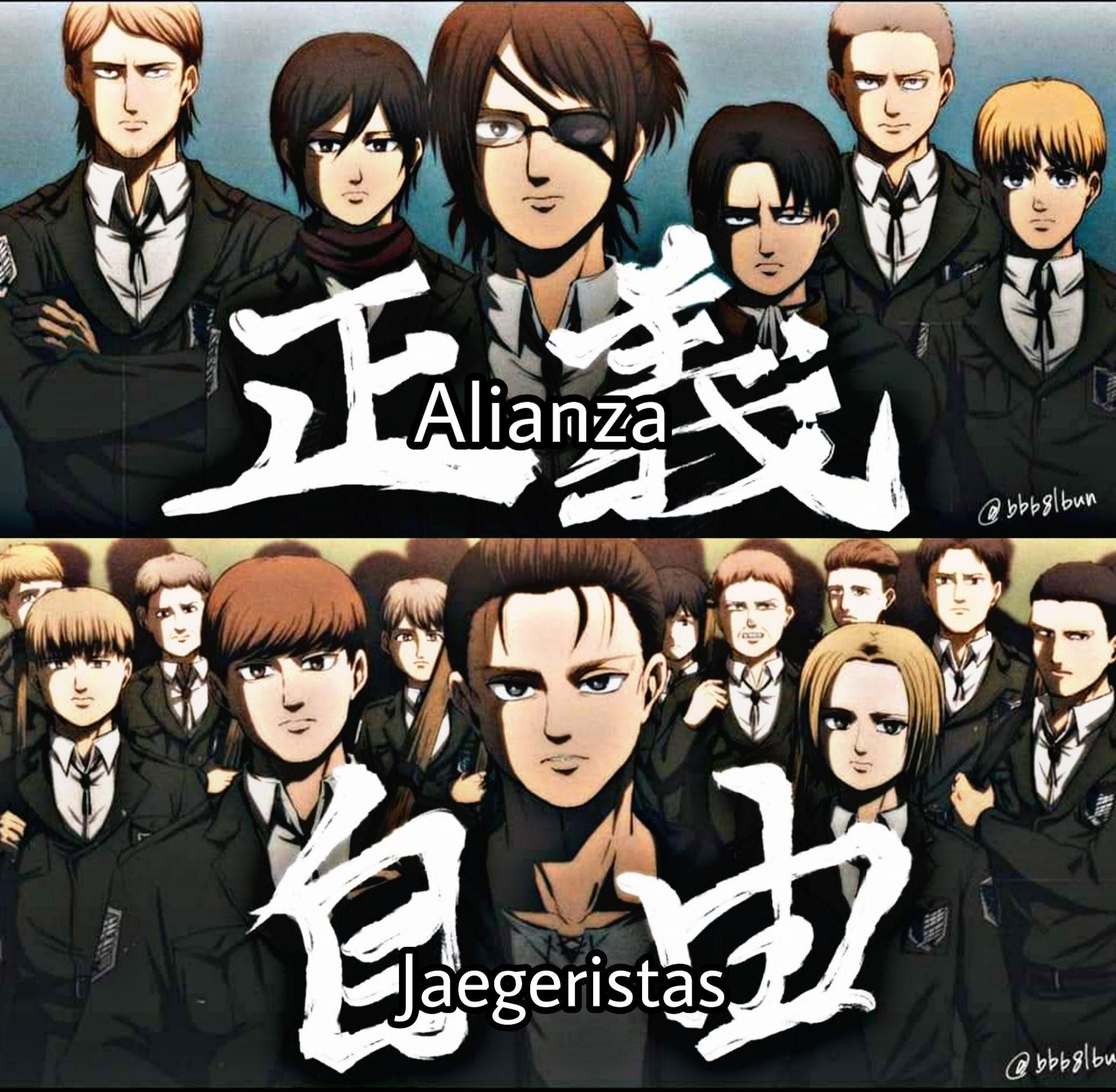 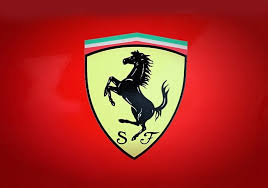 Casos que deben conversar con la profesora al final de la clase de hoy o lo antes posible
Estudiantes que hayan rendido el curso anteriormente y lo hayan reprobado  una o mas veces
Estudiantes que hayan realizado los cursos anteriores  en pandemia
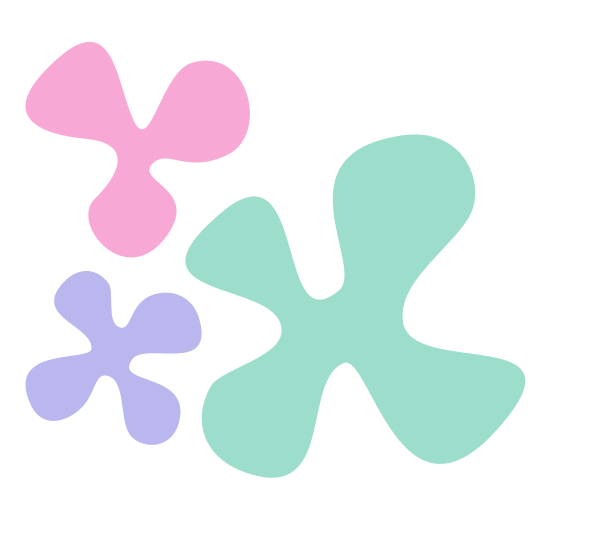 Estudiantes que tengan alguna certificación de Inglés  (TOEFL, CAE, FCE, etc)
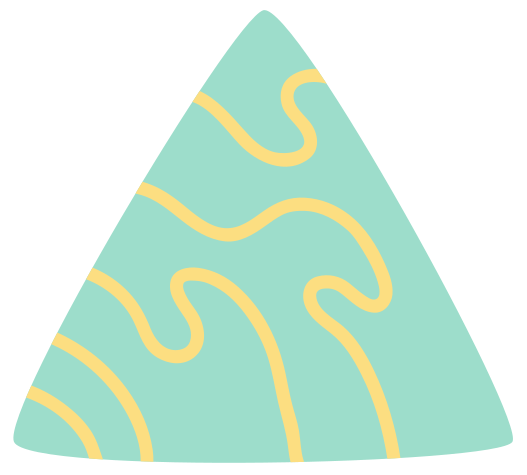 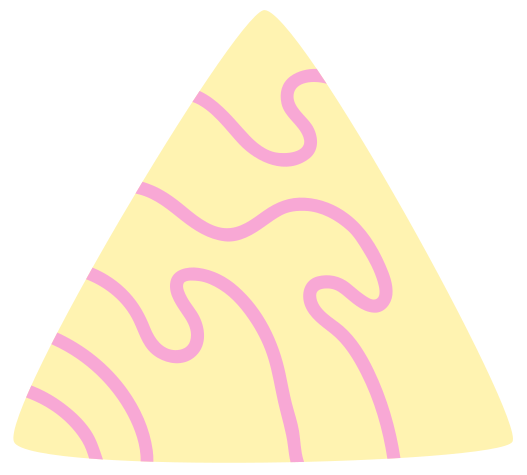 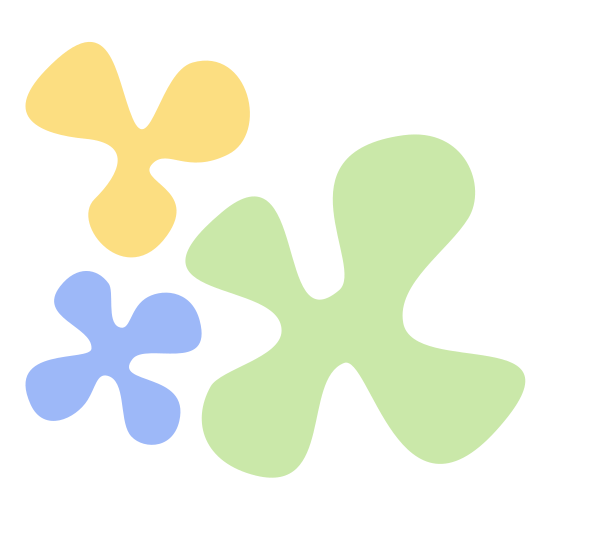 Y por último…
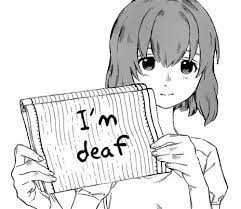 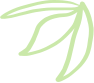 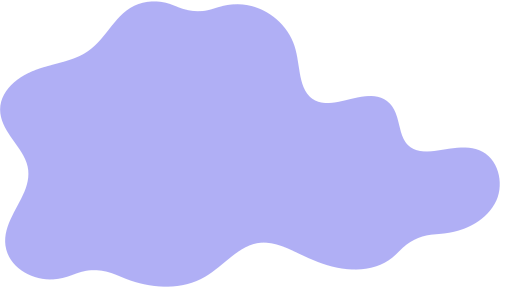 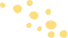 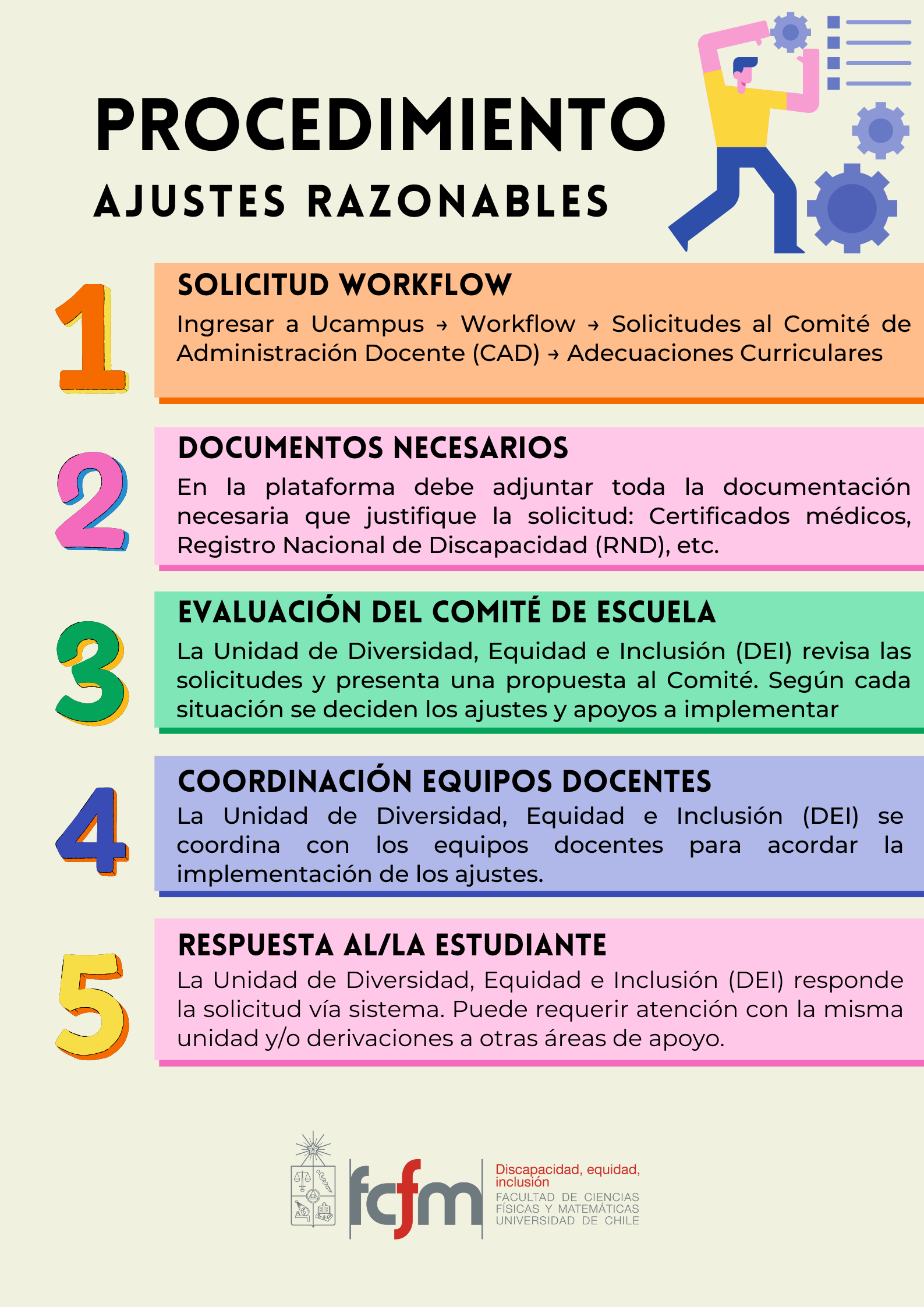